Isparta Ekonomik Görünüm Raporu
Hazırlayanlar
Prof.Dr. Bekir GÖVDERE
Arş.Gör. Tuğçe TATOĞLU
Arş.Gör. Mehmet M. ALAN
Arş.Gör. B. Emre KÜÇÜKKALAY
Arş.Gör. B. Veli DOYAR
Sunum Akışı
Isparta’daki Oda ve Borsalarımız
Isparta’nın Nüfus ve Göç Bilgileri
Endekslerde Isparta’nın yeri
Isparta’da Sanayi
Isparta’da Dış Ticaret
Isparta’da Finansal Yapısı
Isparta’da Tarım 
Isparta’da Turizm
Isparta’da Eğitim 
Isparta’da Sağlık
Isparta’daki Oda ve Borsalar
Isparta’daki Oda ve Borsalar
Isparta’da 2 ticaret ve sanayi odası ve 1 ticaret borsası bulunmaktadır: 

Isparta Ticaret ve Sanayi Odası

Yalvaç Ticaret ve Sanayi Odası

Isparta Ticaret Borsası
Isparta Ticaret ve Sanayi Odası
Odamız, 1867 yılında Mutasarrıf Şevket Bey tarafından kurulmuştur. 

1911 yılında yayımlanan bir nizamname ile Isparta Ticaret ve Sanayi Odası yasal hüviyet kazanmıştır.

TOBB Akreditasyon ve TSE-ISO-EN 9000 Kalite Belgelerine sahiptir.

Odamız bünyesinde 17 meslek komitesi bulunmaktadır. Gayrimenkul, Finans ve Sigorta Faaliyetleri; Eğitim, Kültür, Eğlence Spor Bilgi ve İletişim; İnsan Sağlığı ve Diğer Sosyal Destek Hizmet Faaliyetleri; İnşaat Faaliyetleri; İnşaat Malzemeleri Ticareti; Deri İmalatı ve İhracatı; Tarım, Balıkçılık ve Hayvancılık; Gıda, İçecek, Tütün Ticareti ve İmalatı; Kimyasal, Makine, Kazan, Mermer, Metal İmalatı, Elektrik Üretimi ve Dağıtımı; Motorlu Taşıtlar Yedek Parça Aksesuar Yakıtları Ticareti ve İmalatı; Giyim, Ev Tekstil Ticareti ve İmalatı; Mobilya ve Elektrikli Materyallerin Ticareti; Maden, Kimyasal, Mücevher, Oyuncak ve Hediyelik Eşya Ticareti; Ormancılık ve Ambalaj Malzemesi İmalatı ve Ticareti; Yolcu ve Yük Taşıma Nakliyeciliği; Konaklama Yerleri, Danışmanlık ve Turizm;  Mühendislik Faaliyetleri.
Isparta Ekonomi Kampüsü
''Isparta Ekonomi Kampüsü'' 20 bin metrekarelik dev hizmet alanı ile 2017 yılından itibaren üyelerine hizmet vermeye devam etmektedir. Kampusteki birimler; 

Isparta Ticaret ve Sanayi Odası, 
Ticaret Borsası, 
Batı Akdeniz Kalkınma Ajansı, 
İş-Kur, 
KOSGEB, 
TSE temsilcilikleri, 
Teknoloji Transfer Ofisi, 
Eczacılar Odası, 
İş Adamı Dernekleri.
Yalvaç Ticaret ve Sanayi Odası
Odamız, 1989 yılında kurulmuştur.

10 Meslek Komitesi, 54 Meslek Komitesi üyesi, 22 Meclis üyesi ve 1000’in üzerinde faal üyesi bulunmaktadır.

Odamız, Yalvaç ve çevresindeki Şarkikaraağaç, Gelendost,  Yenişarbademli ilçelerinde gerçekleşen  ticari ve sınai faaliyetlerin gelişmesine yardımcı olmaktadır.

Odamızın verdiği hizmetler; Kapasite raporları, İş makinesi tescil işlemleri, Menşei Belgeleri, Rayiç Fiyat tespitleri, Üye Sicil ve Faaliyet Belgeleri Ticaret Sicil İşlemleridir.

Odamız TOBB Akreditasyon ve TSE-ISO-EN 9000 Kalite Belgesine sahiptir.

Odamız, Mayıs 2007 tarihi itibari ile  “KOSGEB Sinerji Odağı”  vasıtası ile KOSGEB’ in faaliyet ve destekleri iş ve işlemleri yürütülmekte olup KOSGEB destek işlemlerinin yanı sıra bilgilendirme ve eğitim seminerleri işbirliği halinde yürütülebilmektedir.
Isparta Ticaret Borsası
Isparta Ticaret Borsasımız, 5174 Sayılı Türkiye odalar ve Borsalar Kanununa istinaden, Sanayi ve Ticaret bakanlığı onayı ile "Borsaya dahil maddelerin alım satımı ve borsada oluşan fiyatların tespit, tescil ve ilânı işleriyle meşgul olmak üzere kurulan kamu tüzel kişiliğine sahip kurum" olarak 1996 yılında kurulmuştur. 

Borsamız, TOBB Akreditasyon ve ISO 9001 Kalite Belgelerine sahiptir.

Isparta Ticaret Borsasının üyelerinin dağılımı; Yaş Meyve ve Sebze, Hububat ve Bakliyat, Et ve Et Ürünleri, Süt ve Süt Ürünleri, Yağlı Tohumlar ve Itri Bitkiler sektörlerindedir.

Eğirdir, Yalvaç ve Şarkikaraağaç'ta temsilcilik büroları ile uzaktaki üyelerine de yerinde hizmet vermektedir. 

Yalvaç temsilciliğinde satış salonu ve analiz hizmeti verilmektedir.
Endekslerde Isparta’nın Yeri
İller Arası Rekabetçilik Endeksi-I
2018 yılında Genel rekabetçilik endeksinde 18. olarak ilk 20’de yer alan Isparta Beşeri Sermaye ve Yaşam Kalitesi Alt Endeksi’nde 6. sırada yer aldı.
[Speaker Notes: Kaynak: «Uluslararası Rekabet Araştırmaları Kurumu (URAK) tarafından “İllerarası Rekabetçilik Endeksi-2018»]
İller Arası Rekabetçilik Endeksi-II
Isparta, üretim ve ticarette çekim gücünü artıran ilk 10 il arasında 6. sırada yer alma başarısını gösterdi.
[Speaker Notes: Kaynak: «Uluslararası Rekabet Araştırmaları Kurumu (URAK) tarafından “İllerarası Rekabetçilik Endeksi-2018»]
Kadın Güçlenmesi Endeksi- 2019
Kadın Güçlenmesi Endeksi’nde Isparta 2. sırada yer aldı.
Endekste ilginç bir bulgu, çalışmayan kadınların, çalışanlara göre kendini daha güçlü hissetmesidir.
Araştırmacılar, çalışan kadınların hem evdeki hem de işteki yükümlülükleri altında ezildiği şeklinde açıklamışlardır.
[Speaker Notes: Kaynak: Kürşat Çınar ve Tekin Köse, «Türkiye’de Kadın Güçlenmesini Belirleyici Unsurlar: Çok Düzeyli Bir Analiz» 2019.]
Isparta’da Nüfus ve Göç Bilgileri
Isparta nüfusu, 2010’dan beri artış göstermektedir. Artış oranlarına bakıldığında 2018’de nüfus artış oranının %1,74 olduğu görülmektedir. Bu oran 2017’de %1,52 idi.
Tabloda 2010 ve 2018 yılları arasında Isparta’nın aldığı ve verdiği göç miktarları verilmiştir. Alttaki tabloda net göç miktarları da bulunmaktadır. Verilerden hareketle 2010, 2012 ve 2016 yıllarında verilen göçün, alınan göçten fazla olduğu ve net göç miktarlarında bahsedilen yıllarda eksiye düşüldüğü görülmektedir.
Verilen oranlar, Isparta’da 2010, 2012 ve 2016 yıllarında göç oranlarında eksi değerlere düşüldüğünü göstermektedir. 2010 yılında binde 7.1, 2012 yılında binde 2.6 ve 2016 yılında binde 1.4 düşüş olduğunu gösterir. Düşüşün düşen bir trend takip ettiği dikkat çekicidir.
16
Isparta, bitirilen eğitim düzeyine göre 2017 yılı nüfusu miktarı
Kaynak: TÜİK
Türkiye İstatistik Kurumu’ndan sağlanan verilere göre 2017 yılı, Isparta nüfusunun eğitime dağılımı yukarıdaki tabloda görüldüğü şekildedir.
17
2013-2018 döneminde Isparta’da ilçelere göre nüfus
2013 ve 2018 yılları arasında, Isparta’nın ilçelerindeki 5 yıllık nüfus değişimleri incelendiğin-de Merkez ilçe hariç, tüm ilçelerde nüfusun azaldığı gözlemlenmektedir.
18
Kaynak: TÜİK.
Isparta’da Sanayi
İl bazında kişi başına gayrisafi yurtiçi hasıla, 2015-2017 sıralamalarında Isparta, Türkiye geneline göre daha iyi bir konumda yer alıyor.
TÜİK’in verilerine göre 2015 ve 2017 yılları arasında Türkiye’de ortalama kişi başı GSYH 33.161 TL olarak görülmektedir. Isparta’da 2015 kişi başı GSYH 22698 TL, 2016 kişi başı GSYH 26445 TL, 2017 kişi başı GSYH 29797 TL olarak görülmektedir. Bu da ortalamanın bir miktar altında kaldığını göstermektedir. 


Kaynak: TUİK
20
Isparta için kişi başına gayri safi katma değer Türkiye ve TR61 bölgesinin altında seyretmektedir.
[Speaker Notes: Kişi  başına gayri safi katma değer değişkeni aşağıdaki kaynaklardan yararlanılarak oluşturulmuş ve grafiğe aktarılmıştır:
Gayri Safi Katma Değer: TÜİK (2019). Bölgesel Hesaplar: Gayri Safi Yurtiçi Hasıla, Değer (2009 Bazlı). https://biruni.tuik.gov.tr/medas/?kn=116&locale=tr, Erişim: 13.04.2019.
Nüfus: TÜİK (2019). Adrese Dayalı Nüfus Kayıt Sistemi. http://www.tuik.gov.tr/PreIstatistikTablo.do?istab_id=1590, Erişim: 13.04.2019.]
Isparta’da tarım ve hizmet sektörünün katma değeri Türkiye ortalamasının üzerindedir. Ancak hizmet sektörünün katma değeri TR61 ortalamasının altındadır. Sanayi katma değeri ise TR61 ortalamasının üzerinde iken Türkiye ortalamasının altındadır.
[Speaker Notes: Katma değerin sektörel dağılımı grafiği aşağıdaki kaynaktan yararlanılarak oluşturulmuştur:
TÜİK (2019). Bölgesel Hesaplar: Sektörlerin Gayri Safi Yurt Içi Hasıla İçindeki Payı (2009 Bazlı). https://biruni.tuik.gov.tr/medas/?kn=116&locale=tr, Erişim: 13.04.2019.]
TR61 bölgesi işsizlik oranı bakımından 9’uncu, istihdam oranında 7’nci ve işgücüne katılım oranında 4’üncü sıradadır. Isparta için ise İŞKUR (2017) verilerine göre 2017 yılında 15 256 işsiz mevcuttur.
[Speaker Notes: Yukarıdaki grafikler aşağıdaki kaynaktan yararlanılarak oluşturulmuştur:
TÜİK (2019). Tablo-3: İstatistiki bölge birimleri sınıflaması 2.Düzey' e (26 bölge) göre işgücü durumu. http://www.tuik.gov.tr/ZipGetir.do?id=30677, Erişim: 13.04.2019.
İŞKUR atıfı için kaynak:
İŞKUR (2018). Isparta İşgücü Piyasası Araştırma Raporu 2018. https://media.iskur.gov.tr/22087/isparta.pdf, Erişim: 13.04.2019]
2017 yılı için Isparta’da işyerlerinin çoğunluğu perakende ticaret sektöründe faaliyet göstermektedir. En fazla çalışan ise bina inşaatı sektöründe bulunmaktadır.
Isparta’da İşyerlerinin Faaliyet Gruplarına Göre Dağılımı- (2017)
Isparta’da Çalışanların Faaliyet Gruplarına Göre Dağılımı- (2017)
[Speaker Notes: İşyeri Sayısı ve Faaliyet Grubu tabloları aşağıdaki kaynaktan yararlanılarak oluşturulmuştur:
SGK (2019). SGK İstatistik Yıllıkları: 2017 Yıllık Bölüm 1 İşyeri ve Sigortalılara Ait İstatistikler. http://www.sgk.gov.tr/wps/wcm/connect/1675616d-2821-498d-a55f-ea2af0031d1e/sgk_2017.rar?MOD=AJPERES&CACHEID=1675616d-2821-498d-a55f-ea2af0031d1e, Erişim: 14.04.2019.
Not: 5510 Sayılı Kanunun 4-1/a Maddesi Kapsamındaki İşyeri ve Zorunlu Sigortalı Sayılarıdır.]
Isparta, kendisi dışında en çok satışı İstanbul’a yapmakta. Satın alışlarda ise yine İstanbul ön planda.
[Speaker Notes: İller Arası Ticaret grafiği aşağıdaki kaynaktan yararlanılarak oluşturulmuştur: 
T.C. Sanayi ve Teknoloji Bakanlığı (2019). Girişimci Bilgi Sistemi: İller Arası Ticaret. https://gbs.sanayi.gov.tr/Raporlar/Sekt%C3%B6rler%20ve%20%C4%B0ller%20Aras%C4%B1%20Ticaret/%C4%B0ller%20Aras%C4%B1%20Ticaret_2016.xlsx, Erişim: 13.04.2019.

Not: Satış rakamlarında Hakkari ve Siirt değerleri mevcut değildir.]
Isparta Sanayisinde Gül ve Deri Ürünleri Öne Çıkıyor
Isparta’da iki adet Organize sanayi bölgesi mevcut olup, organize sanayi bölgesinde bulunan 80 parselde, 66 çalışan işletmede 2300 personel istihdam edilmektedir. 


Isparta’da gül yağı üretimine ve gül yetiştiriciliğine dönük üretim dikkat çekmektedir.

İlde gül ürünleri (Gül yağı, gül suyu, gül kolonyası ve konkret gibi) üretimi yapan 35 firma bulunmaktadır. 

Batı Akdeniz Bölgesi’nde uçucu yağlar ve kozmetik ürünlerinin 2016 ihracat tutarı 38.561.657$ olup bunun büyük çoğunluğu Isparta’ya aittir.

Deri İhtisas ve Karma OSB’de üretimde olan işyerlerinde yaklaşık 300 kişi istihdam edilmekte ve bu işletmeler Türkiye ayakkabı sektörünün astar ihtiyacının %70’ni karşılamaktadır.
[Speaker Notes: BAKA 2017 ISPARTA YATIRIM DESTEK.]
Gül Ürünleri
Gül üretimi Isparta’ya 19. yüzyılın sonlarında Bulgaristan göçmenleri tarafından getirilmiştir.
İlk yağ gülü üretimi 1888 yılında ve gül yağı üretimi de 1892 yılında «Müftüzade İsmail Efendi» tarafından yapılmıştır.
Isparta’da gül önemli bir sanayi dalıdır. Gülden üretilen ürünlerin bazıları şöyledir:
Gül yağı				
Gül konkreti
Gül suyu
Gül kremleri
Gül parfümleri
Gül reçeli
Gül lokumları
Gül şampuanı
Gül kolonyası
Gül sabunu
[Speaker Notes: Kaynak: www.ıspartakulturturizm.gov.tr]
Lavanta ürünleri
Bilindiği gibi Isparta’da gül ürünlerine dayalı ciddi bir sanayi bulunmaktadır. 

Lavanta gül ürünleri sektörünün izlediği yolu takip etmekte ve hızla gelişmektedir.

Isparta’da üretilen lavanta ürünlerinin bazıları şöyledir:

Lavanta yağı
Lavanta çayı
Lavanta balı
Lavanta suyu
Lavanta sabunu
Lavanta kurusu vd.
ISDOSB’da bulunan firmaların çeşitli sektörlerde faaliyet gösteriyor
Isparta’da organize sanayi bölgesi kurma çalışmaları 1976 yılında başlamasına rağmen yoğunlaşma 1992-2000 arasında gerçekleş-miştir.
Isparta Süleyman Demirel Organize Sanayi Bölgesi, Isparta ve Burdur şehir merkezine 26 Km. mesafede, Gümüşgün mevkiinde, 252 hektar alanı ile İzmir-Antalya-Ankara karayolu kavşağında olup bölünmüş yolla Isparta'ya ve Burdur’a bağlanmıştır. Demir yolu yükleme boşaltma istasyonuna 600 metre 1998 yılında işletmeye alınan Devlet Hava Limanı bölgeye 4 km. mesafededir.
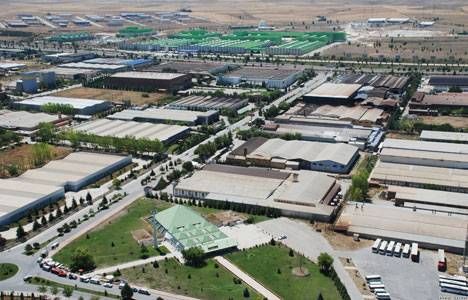 [Speaker Notes: ISDOSB.COM]
Isparta’da teşvikte başı hizmet sektörü çekmekte
Isparta 2008 yılında 4 madencilik, 5 imalat, 6 hizmet sektörü olmak üzere 15 tane yatırım teşvik belgesi almıştır. 38.889.381 TL’lik yatırım yapılmış ve 265 kişilik istihdam yaratılmıştır. 
2009 yılında ise 20 adet yatırım teşvik belgesi almış ve 70.249.000 TL’lik yatırım ile 359 kişiye istihdam sağlamıştır.  
Aşağıda Akdeniz Bölgesinde 2015-2016 yıllarında  sektörlere bağlı olarak İş Kayıtlarına göre Girişim Sayıları verilmiştir:
[Speaker Notes: (TUIK), BAKA]
2016 verileri ışığında Isparta’nın İş Kayıtlarına Göre Girişim Sayılarına bakıldığı zaman Isparta, çevresinde ve ona yakın olan iller içerisinde yatırımlardan en az yararlanan il pozisyonunda bulunmaktadır.
[Speaker Notes: (TUİK 2016)]
Isparta’da Dış Ticaret
Isparta’nın net ihracatı uzun yıllardır pozitiftir. 2018 yılı için ihracatı 197.239.328 $ iken ithalatı 51.031.525 $ olmuştur.
Isparta’nın İhracat ve İthalatı ($)
[Speaker Notes: Isparta’nın İthalat ve İhracat grafiği aşağıdaki kaynaktan yararlanılarak oluşturulmuştur:

TÜİK (2019). Konularına Göre İstatistikler: Dış Ticaret İstatistikleri. http://biruni.tuik.gov.tr/disticaretapp/menu.zul, Erişim: 14.04.2019.]
Isparta’nın ihracatında en yüksek paya sahip ülke Fransa iken ithalatında en yüksek pay Almanya’nındır.
Isparta’nın İhracatındaki İlk 10 Ülke (2018, $)
Isparta’nın İthalatındaki İlk 10 Ülke (2018, $)
[Speaker Notes: Isparta’nın Dış Ticaret Ortakları tablosu aşağıdaki kaynaktan yararlanılarak oluşturulmuştur:

TÜİK (2019). Konularına Göre İstatistikler: Dış Ticaret İstatistikleri. http://biruni.tuik.gov.tr/disticaretapp/menu.zul, Erişim: 14.04.2019.]
Isparta’nın dış ticaret ortakları ile TR61 bölgesindeki diğer illerin ticaret ortakları çoğunlukla farklıdır. Her 3 il için de ortak olan dış ticaret ortakları Almanya, ABD ve Çin’dir.
TR61 Bölgesindeki İllerin Dış Ticaret Ortakları (İhracat, % Pay)
Isparta
Antalya
Burdur
[Speaker Notes: TR61 Dış Ticaret Ortakları tablosu aşağıdaki kaynaktan yararlanılarak oluşturulmuştur:

TÜİK (2019). Konularına Göre İstatistikler: Dış Ticaret İstatistikleri. http://biruni.tuik.gov.tr/disticaretapp/menu.zul, Erişim: 14.04.2019.]
Isparta’nın ihracatında kimyasal ürünler ve meyveler ön plana çıkarken ithalatında elyaf ve elektronik ürünler üst sıralardadır.
Isparta’nın İhracatındaki ilk 10 ürün (2018, $)
Isparta’nın İthalatındaki ilk 10 ürün (2018, $)
[Speaker Notes: Isparta’nın Dış Ticaretindeki İlk 10 Ürün tabloları aşağıdaki kaynaktan yararlanılarak oluşturulmuştur:

TÜİK (2019). Konularına Göre İstatistikler: Dış Ticaret İstatistikleri. http://biruni.tuik.gov.tr/disticaretapp/menu.zul, Erişim: 14.04.2019.]
TR61 bölgesindeki illerin ihracatına konu olan mallar farklılaşsa da taş, kum, kil ve taşocakçılığı ile ilgili ürünler ortaktır.
Isparta’nın İhracatı (2018)
Antalya’nın İhracatı (2018)
Burdur’un İhracatı (2018)
[Speaker Notes: Ürünlere göre Isparta, Antalya ve Burdur’un İhracatı aşağıdaki kaynaktan yararlanılarak oluşturulmuştur:
TÜİK (2019). Konularına Göre İstatistikler: Dış Ticaret İstatistikleri. http://biruni.tuik.gov.tr/disticaretapp/menu.zul, Erişim: 14.04.2019.]
Isparta’da Finansal Yapı
2017 senesinde Isparta’da sektörlere göre kredi kullanımının başını  693.668 Bin TL ile Ziraat ve Balıkçılık sektörü çekmekte onu 272.083 Bin  TL ile Toptan Ticaret  ve Komisyonculuk ikinci sırada takip etmektedir. Bu noktada bölgede Ziraat ve Balıkçılık alanında yatırımların baskın olacağını söylemek doğru olabilir.
[Speaker Notes: (BDDK 2017)]
2018 yılında Isparta’da Seçilmiş Sektörel Krediler 2017 yılına paralel olarak; Ziraat ve  Balıkçılık birinci sırada yer almakta onu 296.139 Bin TL ile Enerji sektörü takip etmektedir. 2018 senesine kıyasla Toptan Ticaret ve Komisyonculuk sektöründe düşüş göze çarpmaktadır.
[Speaker Notes: (BDDK 2018)]
Isparta’nın Aylara Göre 2018 Yılı Kamu Bankalarından Almış Olduğu Nakdi Kredi  Miktarı
2018 senesinde Isparta’nın Kamu bankalarından almış olduğu kredi miktarı Ocak ayından itibaren artış göstermiştir. Her ne kadar Ağustos-Eylül aylarında bir kırılma yaşansa da düşüş keskin değildir.
[Speaker Notes: TBB RİSK MERKEZİ]
Isparta’da 2018 yılında yapılan karşılıksız çek tutarları aylara göre farklılıklar göstermektedir.
[Speaker Notes: TBB RİSK MERKEZİ]
Isparta’da Tarım
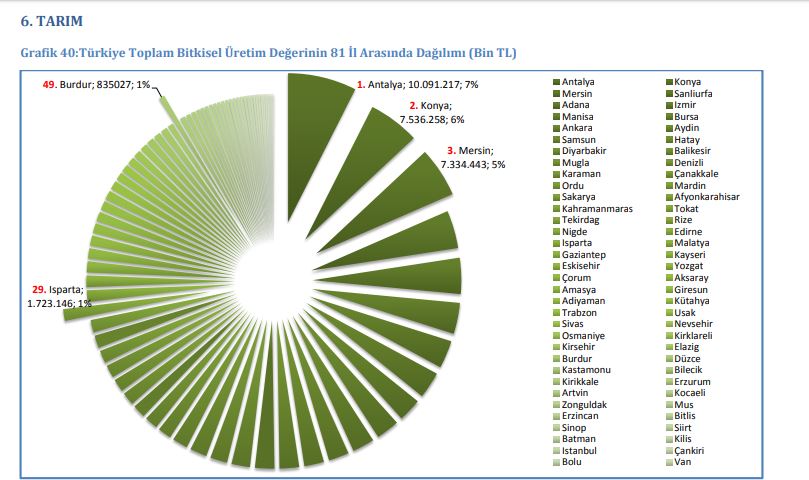 Isparta ili Türkiye toplam bitkisel üretim değerinin %1’ini karşılıyor.
Kaynak: Batı Akdeniz Kalkınma Ajansı: Batı Akdeniz Bölgesi Ekonomik Göstergeler, Nisan 2018
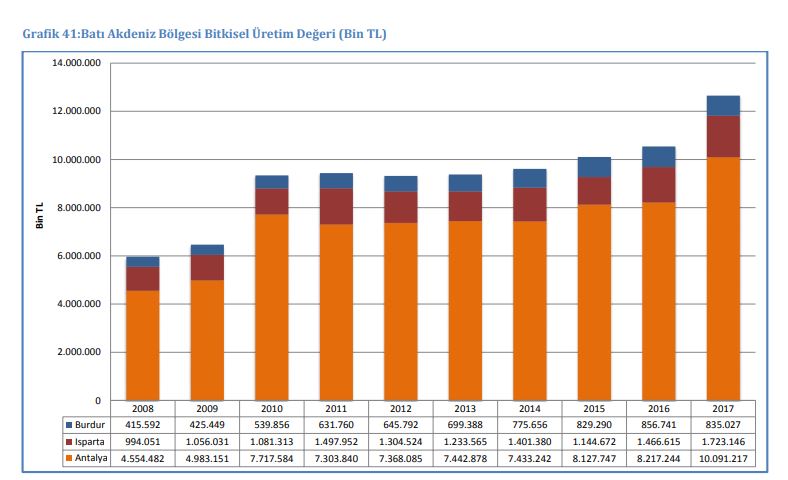 Isparta ili Batı Akdeniz Bölgesi bitkisel üretim değerinin ise %14’ünü karşılıyor.
Kaynak: Batı Akdeniz Kalkınma Ajansı: Batı Akdeniz Bölgesi Ekonomik Göstergeler, Nisan 2018
Isparta Tarımının Lider Ürünleri
Isparta ülke ekonomisine katkısı yüksek olan değerli tarım ürünlerine sahiptir.

Son yıllarda lavanta ve zambak ekimi ve bu ürünlere dayalı sektör hızla gelişmektedir.

Isparta denildiğinde ilk akla gelen tarım ürünleri;

Elma

Gül

Kiraz

Lavanta

Zambak
Lider Tarım Ürünleri: Gül
Lider Tarım Ürünleri: Elma
Lider Tarım Ürünleri: Kiraz
Lider Tarım Ürünleri: Lavanta
Lider Tarım Ürünleri: Zambak
Isparta’nın sahip olduğu tarımsal değerler (2018):

Isparta’da 2018 yılında 161.453 hektarlık tarım alanı işlenmiştir.

Toplam tarımsal üretim değeri 3.709.553 bin TL’dir.

Bitkisel üretim değeri ise 2.187.795 bin TL’dir.

Kişi başına tarımsal üretim değeri ise 8.404 TL’dir.

Tahıllar ve diğer bitkisel ürünlerin üretim miktarı ise 676.331 tondur.

Örtü altı sebze ve meyve üretim miktarı ise 52.135 tondur.
[Speaker Notes: Kaynak: TÜİK: İl Göstergeleri-2018.]
Isparta ilinin yağlık Gül üretiminin Türkiye toplam üretimi içindeki oranı %90’dan fazla..
Lavanta üretimi ise %60’dan fazla..
Ayrıca elma üretimi de önemli bir paya sahip.
Kaynak: Batı Akdeniz Kalkınma Ajansı: Batı Akdeniz Bölgesi Ekonomik Göstergeler, Nisan 2018
[Speaker Notes: Kaynak: Batı Akdeniz Kalkınma Ajansı: Batı Akdeniz Bölgesi Ekonomik Göstergeler, Nisan 2018]
Isparta’da Turizm
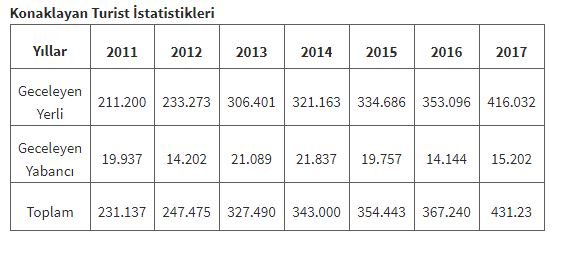 2018 verilerine göre Isparta’ya  toplam geliş sayısı 43.556 kişi.
Aynı yıl verilerine göre yabancı geliş sayısı 42.071 kişi.
2018 yılında toplam geceleme sayısı 454.929 iken yabancı geceleme sayısı ise 15.298’dir.
[Speaker Notes: Kaynak: TÜİK: İl Gösterge.
Isparta İl Kültür ve Turizm Müdürlüğü]
Kültür Turizmi
[Speaker Notes: Kaynak: Isparta İl Kültür ve Turizm Müdürlüğü]
Sakin Şehir Unvanı
Sakin Şehir «Cittaslow» olabilmek için kentlerin aşağıda belirtilen alanlarda belirlenen kriterleri sağlaması gerekmektedir: 
Çevre Politikaları, Altyapı Politikaları, Kentsel Yaşam Kalitesi Politikaları, Tarımsal, Turistik, Esnaf ve Sanatkarlara dair Politikalar.
Misafirperverlik, Farkındalık ve Eğitim için Planlar, Sosyal Uyum ve Ortaklıklar.
Isparta’nın iki ilçesi sakin şehir unvanını almaya hak kazandı:

Yalvaç İlçesi

Eğirdir İlçesi
Sakin Şehir Unvanlı YALVAÇ
Sakin Şehir «Cittaslow» olabilmek için kentlerin aşağıda belirtilen alanlarda belirlenen kriterleri sağlaması gerekmektedir: Çevre Politikaları, Altyapı Politikaları, Kentsel Yaşam Kalitesi Politikaları, Tarımsal, Turistik, Esnaf ve Sanatkarlara dair Politikalar.
Misafirperverlik, Farkındalık ve Eğitim için Planlar, Sosyal Uyum ve Ortaklıklar.
Isparta’nın Yalvaç İlçesi Sakin şehirlerin logosu olan salyangozu kullanabilmeye hak kazanmıştır. 
Aynı zamanda İlçenin çok zengin bir tarihsel geçmişi ve birikimine dayanan zengin bir turizm cennetidir: 
Pisidia Antiokheia Antik Kenti, Aziz Paul Kilisesi, Yalvaç Müzesi, Devlethan Camii, Yeni Camii, Leblebiciler Camii, Limenia Adası, Kaya Mezarları, Men Kutsal Alanı, Yalvaç Eski Evleri.
[Speaker Notes: Kaynak: https://www.kulturportali.gov.tr/portal/sakinsehirler, 10 Mayıs 2019.
Kaynak: https://www.yalvac.bel.tr/anasayfa, 10 Mayıs 2019.]
Yer: Yalvaç
Yörenin zengin tarihi geçmişi nedeniyle, turizme yönelik son derece zengin ve görülmeye değer kültürel eserler ve yerler bulunmaktadır.
2017 yılında Isparta iline en fazla turist gönderen ülkeler Almanya, Azerbaycan, İran, İtalya, Katar, Suudi Arabistan, İngiltere, Çin Halk Cumhuriyeti, Rusya, Fransa ve ABD’dir. Yaz aylarında turizm talebi daha fazla olmaktadır.
[Speaker Notes: Kaynak: Isparta İl Kültür ve Turizm Müdürlüğü]
Sakin Şehir Unvanlı YALVAÇ
Turizm Cenneti «Sakin Şehir» Eğirdir-I
Sakin şehir unvanlı Eğirdir İlçesi Isparta turizmin göz bebeğidir.
Başta Eğirdir Gölü’ndeki ada ve adadaki tarihi yapılar olmak üzere ilçede sayısız tarihi ve görsel şaheserler bulunmaktadır. Bazıları şöyledir: 
Aya Stefanos Kilisesi, Aya Georgios Kilisesi, 
Hızırbey Camii, Sinan Paşa Camii, Ada Camii, 
Dündar Bey Medresesi, Eğirdir Kervansarayı, 
Eğirdir Kalesi, 
Prostanna ve Malos Antik Kenti
Barla Çeşnigir Baba Sultan Türbesi.
Turizm Cenneti «Sakin Şehir»  Eğirdir-II
Eğirdir Gölü’nün Akpınar Seyir Tepesinden Görünümü
Gül Turizmi
Isparta’nın en önemli ürünlerinden birisi olan Gülün turizm boyutu her geçen gün genişleyerek devam ediyor.

Bilindiği gibi gül hasadı sınırlı bir dönemde yapılmaktadır.

Ardıçlı Köyü ve güller vadisi olarak bilinen Güneykent öne çıkıyor.

Bu dönemde yerli ve yabancı turistler «gül toplama/gül hasadı» turlarına yoğun ilgi göstermektedir.  

Gül hasadı turları için gelen turistler aynı zaman da İlin diğer tarihi ve görsel turistik yerlerini de gezebilmektedir.
Gül Turizmi
Mor Turizm: Lavanta
Kuyucak Köyü’ne gelen turist gruplarına çok zengin bir hizmet sunulmaktadır. Bunların öne çıkanları şunlardır:
Geleneksel kıl çadırda, otantik bir ortamda köy kahvaltısı (Lavanta balı, lavanta çayı, köy peyniri, zeytin, sebze vb.) ve yöreye has lezzetlerden oluşan öğle yemeği,
Gruplara lavantanın faydalarının ve tarihçesinin anlatıldığı küçük bir rehberlik hizmeti,
Lavanta bahçelerinde gezi Lavanta yağı çıkarılması,
Eşsiz manzaraların ölümsüzleştirilebileceği, ufuk çizgisi gözetilerek belirlenmiş noktalarda fotoğraf çekimi,
Sabah erken gün doğumu, akşam gün batımı fotoğrafları çekme imkanı
Köyde foto safariden sonra oluşturulacak lavanta fotoğraf sergisinin gezilmesi,
Belirlenen bisiklet ve yürüyüş rotalarında dileyen misafirlerin bisiklet, dileyen misafirlerin yürüyüş yapmasının sağlanması,
Lavanta bahçelerinde fayton turları ve
Lavanta kokulu köy manzarasını eşsiz doğa ile birleştirerek fotoğraf çekim noktalarına yürüyüş
[Speaker Notes: Kaynak: http://www.ispartakulturturizm.gov.tr/TR-163065/lavanta-kokulu-koy.html]
Mor Turizm: Lavanta-II
Isparta’da Gül turizminden sonra lavanta turizmi hızla gelişiyor.

Özellikle Kuyucak Köyü popüler hale gelen lavanta Turizminin yıllarda gelişerek yayılması bekleniyor.

Kuyucak Köyü, Türkiye’de 2018’de gezilecek 100 yer arasına alındı. 

Ayrıca «Lavanta Kokulu Köy» olarak öne çıkıyor.

Kuyucak lavanta turizmi, sürdürülebilir turizm ve yerel kalkınmanın sağlanmasının en güzel örneklerinden birini oluşturuyor.
Davraz Kayak Merkezi
Davraz Dağı, 2635 m zirve yüksekliğindedir. 
Davraz Dağı-Karlıyayla Kış Sporları Turizm Merkezi1995 tarihinde Turizm Merkezi olarak ilan edilmiştir. 
Davraz Kayak Merkezi’nin, Antalya’ya yakınlığı  önemli bir avantajıdır. 
Kayak dışında diğer doğa sporlarının da yapılabilmektedir.
Kayak merkezinde saatte 1000 kişiyi taşıyabilen 1211 m uzunluğunda 1. telesiyej, saatte 800 kişiyi taşıyabilen 936 m uzunluğunda 2. Telesiyej ve saatte 800 kişiyi taşıyabilen 850 m uzunluğunda 3. telesiyej olmak üzere toplam 3 adet telesiyej, ayrıca saatte 800 kişiyi taşıyabilen 624 m uzunluğunda bir adet teleski (T-Bar) ile 300’er metrelik 2 adet babylift bulunmaktadır.
Kayak Merkezindeki toplam 12 pistin toplam uzunluğu 23.500 m.dir.
Mavi renkli pistler yeni başlayan kayakçılar için; Kırmızı renkli pistler orta düzeyli kayakçılar için ve Siyah renkli pistler usta kayakçılar için uygundur.
[Speaker Notes: Kaynak: https://davrazkayakmerkezi.org/, 10 Mayıs 2019.]
Davraz Kayak Merkezi
Davraz Kayak Merkezi
Isparta’da Eğitim
Isparta’nın Yükseköğretimde İki İncisi
Isparta, nüfusa göre öğrenci yoğunluğunda ilk sıralarda yer alıyor.
Bölge illeri ile karşılaştırıldığında Süleyman Demirel Üniversitesi ve Isparta Uygulamalı Bilimler Üniversiteleri’nin toplam öğrenci sayısı Antalya ilinde eğitim alan yükseköğrenim öğrenci sayılarının toplamı ile hemen hemen eşit düzeyde bulunuyor. Toplam öğrenci sayısı 80 bin civarındadır.

Isparta’da öğrenci sayısının il nüfusu içerisindeki oranı yaklaşık %19’dur. Bu oran ile Isparta, Türkiye’de nüfusa göre en çok öğrenci yoğunluğunu barındıran illerden biridir.
Süleyman Demirel Üniversitesi’nde, 2018 yılında, toplam 2246 akademisyen bulunuyor.
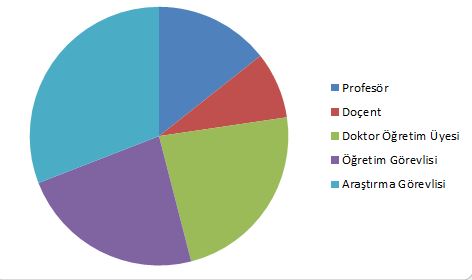 2018 yılında  toplam yabancı uyruklu öğrenci sayısı ise 1523’tür.
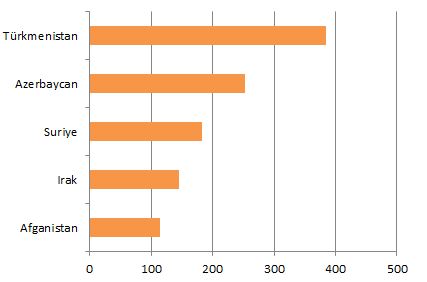 Üniversiteye en fazla öğrenci sırasıyla Türkmenistan, Azerbaycan, Suriye, Irak ve Afganistan’dan gelmektedir.
[Speaker Notes: Kaynak: Yükseköğretim Bilgi Yönetim Sistemi]
Isparta Uygulamalı Bilimler Üniversitesi
18 Mayıs 2018 tarih ve 30425 sayılı Resmî Gazete ’de yayımlanarak yürürlüğe giren “Yükseköğretim Kanunu İle Bazı Kanun Ve Kanun Hükmünde Kararnamelerde Değişiklik Yapılmasına Dair 7141 Numaralı Kanun” ile Isparta’da Isparta Uygulamalı Bilimler Üniversitesi adıyla yeni bir üniversite kurulmuştur.

Süleyman Demirel Üniversitesi’nde bulunan meslek Yüksek Okullarının büyük çoğunluğu, Yüksek Okulların tamamı ve fakültelerin bazıları ISIBÜ’ye bağlanmıştır.

Fakülteler; Süleyman Demirel Üniversitesine bağlı Ziraat Fakültesinin adı ve bağlantısı değiştirilerek Rektörlüğe bağlanan Tarım Bilimleri ve Teknolojileri Fakültesinden, Süleyman Demirel Üniversitesine bağlı iken bağlantısı değiştirilerek Rektörlüğe bağlanan Orman Fakültesi, Teknoloji Fakültesi, Eğirdir Su Ürünleri Fakültesinden ve Rektörlüğe bağlı olarak yeni kurulan İşletme Fakültesinden olmak üzere toplam 5 fakülteden oluşmuştur.

Yüksekokullar; Süleyman Demirel Üniversitesine bağlı iken bağlantısı değiştirilerek Rektörlüğe bağlanan Eğirdir Turizm ve Otelcilik Yüksekokulu, Yalvaç Büyükkutlu Uygulamalı Bilimler Yüksekokulu ve Rektörlüğe bağlı yeni kurulan Yabancı Diller Yüksekokulu.

Meslek Yüksekokulları; ISUBÜ bünyesinde yer alan meslek yüksekokulları ise, Süleyman Demirel Üniversitesine bağlı iken bağlantıları değiştirilerek Rektörlüğe bağlanan Aksu Mehmet Süreyya Demiraslan Meslek Yüksekokulu, Atabey Meslek Yüksekokulu, Eğirdir Meslek Yüksekokulu, Gelendost Meslek Yüksekokulu, Gönen Meslek Yüksekokulu, Isparta Meslek Yüksekokulu, Keçiborlu Meslek Yüksekokulu, Senirkent Meslek Yüksekokulu, Sütçüler Prof. Dr. Hasan Gürbüz Meslek Yüksekokulu, Şarkikaraağaç Meslek Yüksekokulu, Şarkikaraağaç Turizm Meslek Yüksekokulu, Teknik Bilimler Meslek Yüksekokulu, Uluborlu Selahattin Karasoy Meslek Yüksekokulu, Uzaktan Eğitim Meslek Yüksekokulu, Yalvaç Meslek Yüksekokulu, Yalvaç Teknik Bilimler Meslek Yüksekokulu ile Yenişarbademli Meslek Yüksekokulu olmak üzere toplam 17 meslek yüksekokulundan oluşmuştur.

ISUBÜ bünyesinde, Rektörlüğe bağlı olarak yeni kurulan Lisansüstü Eğitim Enstitüsü de yer almaktadır.
[Speaker Notes: Kaynak:https://www.isparta.edu.tr/sayfa/5526/tarihce.]
Isparta’da İlk ve Ortaöğretim
Toplam 460 okulda 82 bin öğrenciye eğitim ve öğretim hizmeti verilmektedir. Derslik başına düşen öğrenci sayılarının düşük olması son derece dikkat çekicidir.
Isparta’da Sağlık
İllere Göre Sağlık Göstergeleri
2017 yılı verilerine göre, aile hekimliği başına düşen nüfus oranında üç il içinde en iyi durumda olan Isparta’dır.
İllere Göre Bazı Sağlık Göstergeleri
2017 yılı verilerine göre, Üç il arasında 10.000 kişiye düşen yatak sayısı en fazla olan Isparta’dır.
Üç il arasında 10.000 kişiye düşen nitelikli yatak sayısı en fazla olan Isparta’dır.
Üç il arasında 10.000 kişiye düşen yoğun bakım yatak sayısı en fazla olan Isparta’dır.
Isparta Şehir Hastanesi
Kamu Özel işbirliği modeli ile yapılan Isparta Şehir Hastanesi 800 yataklı ve Mart 2017’de hizmete açılmıştır. Ve bütün bölgeye sağlık hizmeti sunmaktadır.
67 poliklinik sayısı, 176 yoğun bakım ünitesi yatak sayısı, 20 ameliyathane, 9 TDL odası ile hizmet vermektedir.